Zahlen, Daten und Fakten
Universität Paderborn
Im Profil
1
Universität Paderborn
Im Profil
INHALTSVERZEICHNIS
Luftbild, Lageplan und Profil
Die Universität in Zahlen
Die fünf Fakultäten
Forschung
Transfer/Gründung
Paderborn als Wirtschaftsstandort
Universitätsstadt Paderborn
Netzwerke
Eindrücke vom Campus
Impressum
2
Luftbild, Lageplan
Und Profil
3
Universität Paderborn
Im Profil
LUFTBILD DER UNIVERSITÄT*
* Aufgenommen im Juli 2019
4
Universität Paderborn
Im Profil
CAMPUS-LAGEPLAN
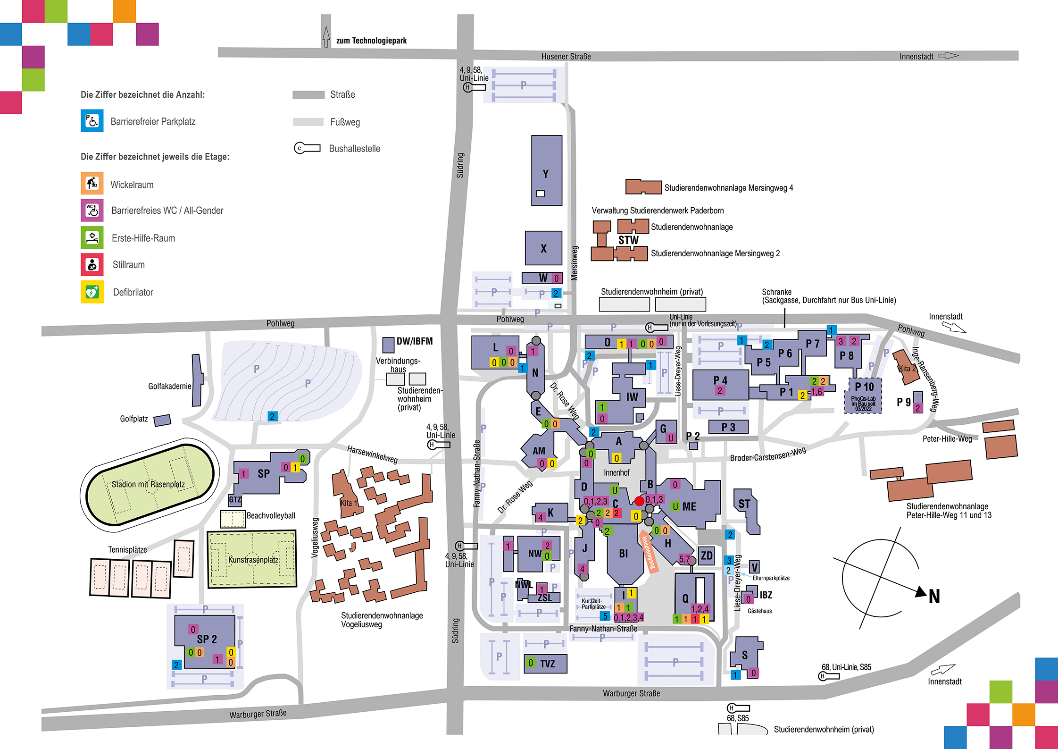 5
Universität Paderborn
Im Profil
PROFIL
Die Universität Paderborn steht für ausgezeichnete Bildung und innovative Forschung. Dieses Profil… 

eröffnet Potentiale der Vernetzung von Information, Kommunikation, Kultur und Technik 
begründet eine Innovationskraft, die als vorbildlich gilt und stetig weiter ausgebaut wird 
basiert auf der Informatik und ihren Symbiosepotentialen, aber zugleich und gleichwertig auf den komplementären Potentialen der anderen Paderborner Wissenschaftsbereiche 
ist geprägt durch interdisziplinäre Zusammenarbeit in allen Schwerpunktbereichen
bedeutet, dass die Universität Forschung für die Gesellschaft betreibt und die Ergebnisse über Technologietransfer für die Wirtschaft zugänglich macht
steht für die Einheit von Forschung und Lehre
6
Die Universität
In ZAHLen
7
Universität Paderborn
Im Profil
STUDIERENDE
19.076 Studierende im Wintersemester 2021/22
8
Universität Paderborn
Im Profil
STUDIERENDE
Herkunft der Studierenden:
9
Universität Paderborn
Im Profil
PERSONAL
2.646 Beschäftigte*















* Stand: Januar 2022
10
Universität paderborn
Im profil
FINANZEN
Drittmittelausgaben: 63,8 Mio. €* in 2021 
(einschließlich sonstige Drittmittel wie z. B. Forschungsförderung NRW oder Großgeräteförderung seitens der DFG)













* Drittmittelausgaben in 1.000 €
11
Die FÜNF
FAKULTÄTEN
12
Universität Paderborn
Im Profil
DIE FÜNF FAKULTÄTEN IN DER ÜBERSICHT
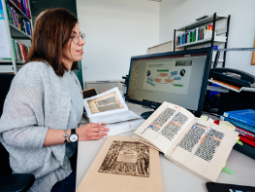 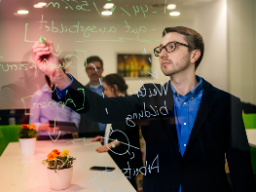 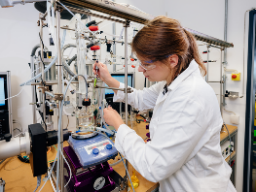 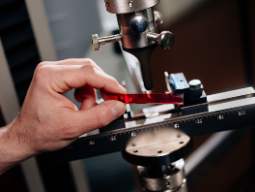 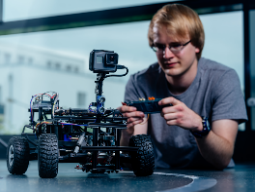 KW: Fakultät für Kulturwissenschaften
WW: Fakultät für Wirtschaftswissenschaften
NW: Fakultät für Naturwissenschaften
MB: Fakultät für Maschinenbau
EIM: Fakultät für Elektrotechnik, Informatik und Mathematik
13
Universität Paderborn
Im Profil
FAKULTÄT FÜR KULTURWISSENSCHAFTEN
Institut für Anglistik und Amerikanistik
Institut für Erziehungswissenschaft 
Institut für Evangelische Theologie
Institut für Germanistik und Vergleichende
    Literaturwissenschaft
Historisches Institut
Institut für Humanwissenschaften 
    (Philosophie, Psychologie und Soziologie)
Institut für Katholische Theologie
Institut für Kunst / Musik / Textil
Institut für Medienwissenschaften
Institut für Romanistik
Musikwissenschaftliches Seminar Detmold / Paderborn
Institut für Islamische Theologie
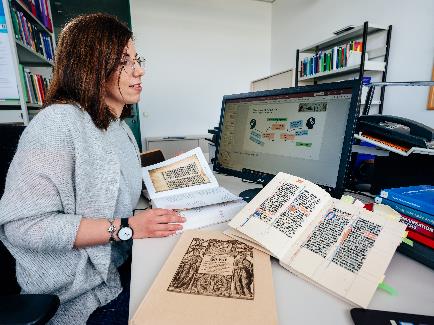 14
Universität Paderborn
Im Profil
FAKULTÄT FÜR WIRTSCHAFTSWISSENSCHAFTEN
Department 1	Management
Department 2 	Taxation, Accounting and Finance 
Department 3	Wirtschaftsinformatik
Department 4	Economics 
Department 5	Wirtschaftspädagogik
Department 6	Recht
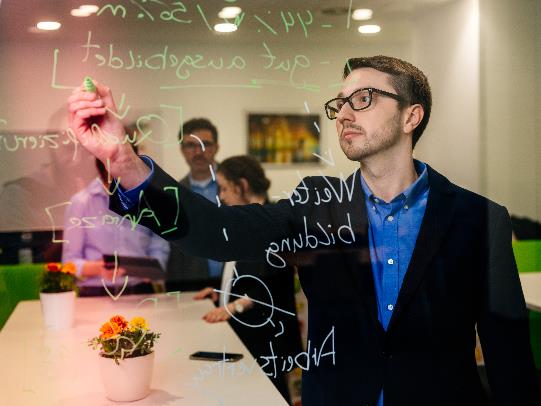 15
Universität Paderborn
Im Profil
FAKULTÄT FÜR NATURWISSENSCHAFTEN
Department Chemie 
Department Physik 
Department Sport und Gesundheit
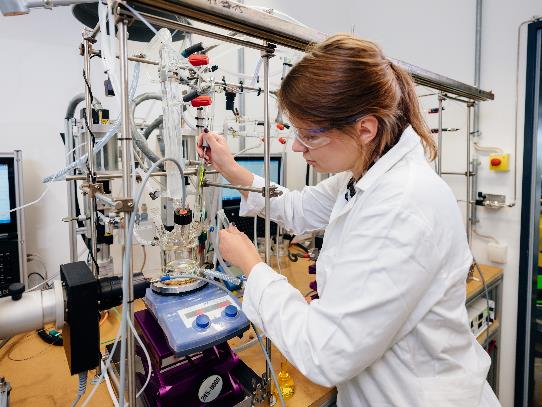 16
Universität Paderborn
Im Profil
FAKULTÄT FÜR MASCHINENBAU
Siebzehn Professuren
Sechs fach- und fakultätsübergreifende Forschungseinrichtungen:
Direct Manufacturing Research Center (DMRC)
Fraunhofer-Institut für Entwurfstechnik Mechatronik IEM
Heinz Nixdorf Institut (HNI)
Institut für Leichtbau mit Hybridsystemen (ILH)
Kompetenzzentrum für Nachhaltige Energietechnik (KET)
Paderborner Institut für Additive Fertigung (PIAF)
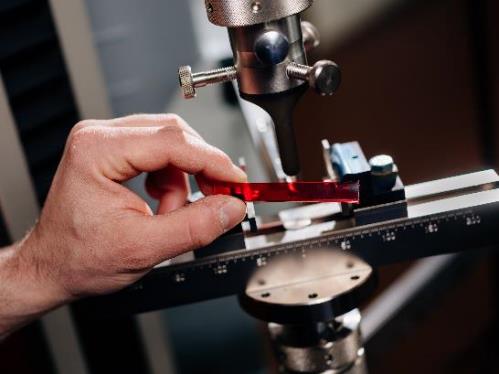 17
Universität Paderborn
Im Profil
FAKULTÄT FÜR ELEKTROTECHNIK, INFORMATIK UND MATHEMATIK
Institut für Elektrotechnik und Informationstechnik
Institut für Informatik
Institut für Mathematik
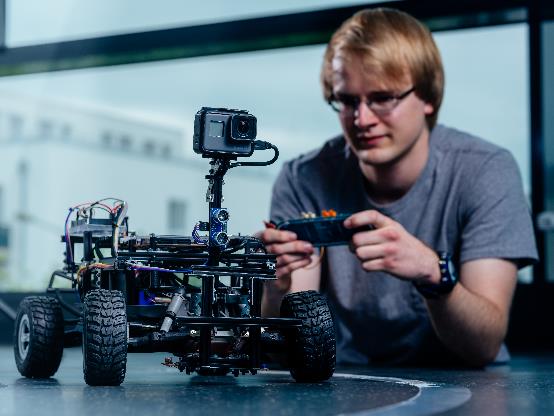 18
Forschung
19
Universität Paderborn
Im Profil
PROFILBEREICHE
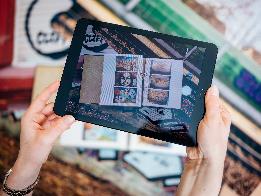 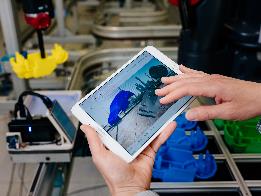 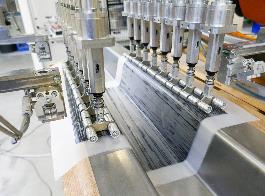 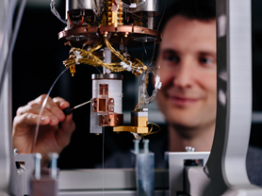 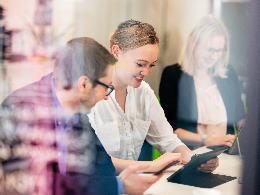 Digital Humanities
Intelligente Technische Systeme
Nachhaltige Werkstoffe, Prozesse und Produkte
Optoelektronik und Photonik
Transformation und Bildung
20
Universität Paderborn
Im Profil
SONDERFORSCHUNGSBEREICHE DER DEUTSCHEN FORSCHUNGSGEMEINSCHAFT (DFG)
Accounting for Transparency (TRR 266)
Constructing Explainability (TRR 318)
Maßgeschneiderte nichtlineare Photonik: Von grundlegenden Konzepten zu funktionellen Strukturen (TRR 142)
Methodenentwicklung zur mechanischen Fügbarkeit in wandlungsfähigen Prozessketten (TRR 285)
On-The-Fly Computing (SFB 901)
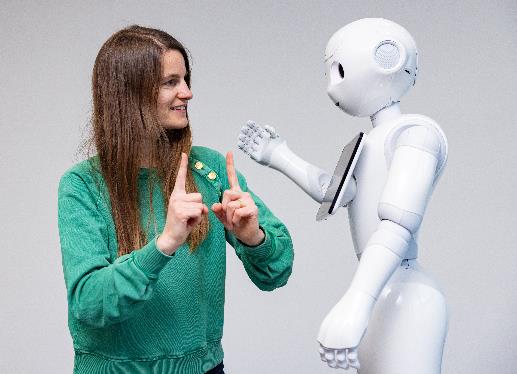 21
Universität Paderborn
im Profil
FORSCHUNGSGRUPPEN (DFG)
Akustische Sensornetze
Modellbasierte Bestimmung nichtlinearer Eigenschaften von Piezokeramiken für Leistungsschallanwendungen
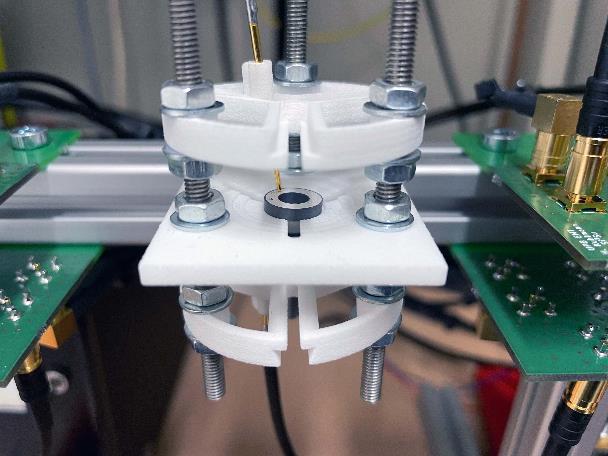 22
Universität Paderborn
Im Profil
INTERDISZIPLINÄRE FORSCHUNGSEINRICHTUNGEN
Center for Optoelectronics and Photonics Paderborn (CeOPP)
Heinz Nixdorf Institut (HNI)
Institut für Leichtbau mit Hybridsystemen (ILH)
Institut für Photonische Quantensysteme (PhoQS)
Kompetenzzentrum für Nachhaltige Energietechnik (KET)
Kompetenzzentrum „Musik – Edition – Medien” – Ein Kompetenzzentrum der Universität Paderborn gemeinsam mit der Hochschule für Musik Detmold und der Technischen Hochschule Ostwestfalen-Lippe (ZenMEM)
Musikwissenschaftliches Seminar Detmold/Paderborn
Paderborn Center for Advanced Studies (PACE)
Paderborn Institute for Data Science and Scientific Computing (DaSCo)
Paderborner Institut für Additive Fertigung (PIAF)
Paderborn Center for Parallel Computing (PC² / Nationales Hochleistungsrechenzentrum)
Software Innovation Lab (SI-Lab)
Zentrum für Bildungsforschung und Lehrerbildung (PLAZ-Professional School)
Zentrum für Geschlechterstudien / Gender Studies (ZG)
Zentrum für Komparative Theologie und Kulturwissenschaften (ZeKK)
23
Universität Paderborn
Im Profil
ZENTRUM FÜR BILDUNGSFORSCHUNG UND LEHRERBILDUNG – PLAZ-PROFESSIONAL SCHOOL
Fakultät für

KULTURWISSEN-SCHAFTEN
Fakultät für

WIRTSCHAFTS-WISSEN-SCHAFTEN
Fakultät für 

ELEKTRO-TECHNIK, INFORMATIK UND MATHEMATIK
Fakultät für 

MASCHINENBAU
Fakultät für 

NATURWISSEN-SCHAFTEN
Zentrum für Bildungsforschung und Lehrerbildung
24
UNIVERSITÄT PADERBORN
IM PROFIL
NETZWERK FÜR NACHWUCHSFÖRDERUNG
Jenny Aloni Center for Early-Career Researchers
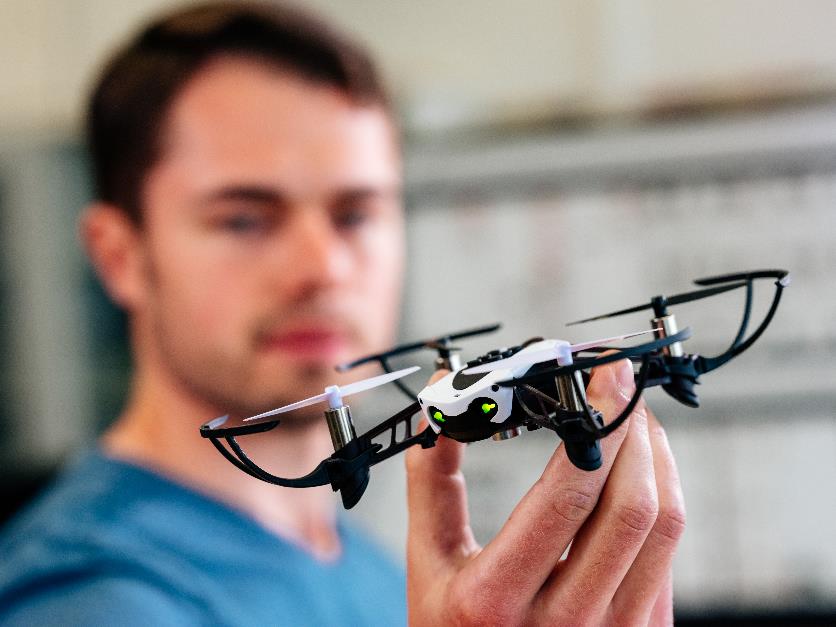 25
Universität Paderborn
Im Profil
FÖRDERUNGEN DES WISSENSCHAFTLICHEN NACHWUCHSES
Emmy-Noether-Programm der Deutschen Forschungsgemeinschaft (DFG)
2019: Emmy Noether-Nachwuchsgruppe „Mikrolokale Methoden für hyperbolische Dynamiken“
2019: Emmy Noether-Nachwuchsgruppe „Grundlagen verschlüsselter optimierungsbasierter  	   	    	        Regelungen für vernetzte Systeme“

Heisenberg-Programm der Deutschen Forschungsgemeinschaft (DFG)
2021: Heisenberg-Professur „Neuere/Neueste Geschichte“
2015: Heisenberg-Professur „Theorie funktionaler photonischer Strukturen“
26
Universität Paderborn
Im Profil
FÖRDERUNGEN DES WISSENSCHAFTLICHEN NACHWUCHSES
Förderung von Nachwuchsgruppen durch das Bundesministerium für Bildung und Forschung (BMBF)
2022: Nachwuchsgruppe „Innovations- und Transferprozesse in der Berufsbildung“ (ITiB)
2020: Nachwuchsgruppe „Datengetriebene Methoden in der Regelungstechnik“ (DART)
2015: Nachwuchsgruppe „Hybride Narrativität: Digitale und Kognitive Methoden zum Leseverständnis                  	        graphischer Literatur“

Förderung von Forschungsgruppen durch die Hans-Böckler-Stiftung 
2019: Forschungsgruppe „Soziale Ungleichheit und rechtspopulistische Einstellungen. 
  	        Gefährdet die soziale Spaltung die Demokratie?“
27
Universität Paderborn
Im Profil
GRADUIERTENKOLLEGS UND -SCHULEN
Gestaltung von flexiblen Arbeitswelten – Menschenzentrierte Nutzung von Cyber-Physical Systems in Industrie 4.0
Kirche-Sein in Zeiten der Veränderung
KnowGraphs – Knowledge Graphs at Scale
„Leicht – Effizient – Mobil“ – Energie- und kosteneffizienter Extremleichtbau mit Hybridwerkstoffen
Max Planck School of Photonics
Trustworthy AI for Seamless Problem Solving: Next Generation Intelligence Joins Robust Data Analysis (Data NInJA)
Research Training Group on Human Centered Systems Security (nerd.nrw)
28
Universität Paderborn
Im Profil
FORSCHUNGSDATENMANAGEMENT
NFDI4Culture
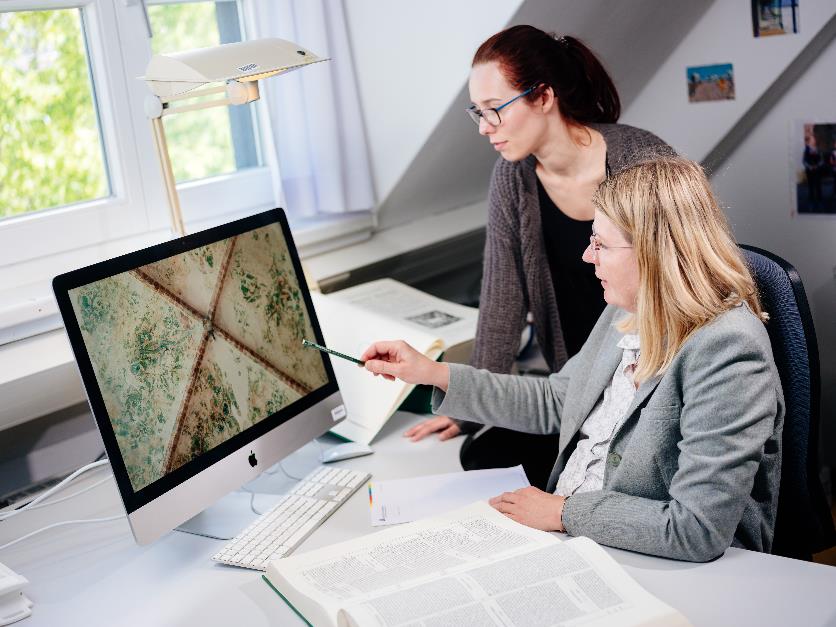 29
Universität Paderborn
Im Profil
HOHE AKADEMISCHE AUSZEICHNUNGEN VON WISSENSCHAFTLER*INNEN
Leibniz-Preisträger*innen der Universität Paderborn
2011: Prof. Dr. rer. nat. Christine Silberhorn (Fakultät für Naturwissenschaften, Department Physik)
2002: Prof. Dr.-Ing. Frank Vollertsen (damaliger Fachbereich 10, Fach Maschinenbau)
1992: Prof. Dr. math. Friedhelm Meyer auf der Heide (damaliger Fachbereich 17, Fach Informatik)
1992: Prof. Dr. rer. nat. Burkhard Monien (damaliger Fachbereich 17, Fach Informatik)
30
Universität Paderborn
Im Profil
HOHE AKADEMISCHE AUSZEICHNUNGEN VON WISSENSCHAFTLER*INNEN
Preisträger*innen des European Research Council Grants (ERC)
ERC Starting Grant:
2022: Jun.-Prof. Dr. Tim Bartley (Fakultät für Naturwissenschaften, Department Physik)
2022: Prof. Dr. Klaus Jöns (Fakultät für Naturwissenschaften, Department Physik)
2018: Prof. Dr. Tibor Jager (Fakultät für Elektrotechnik, Informatik und Mathematik, Institut für             Informatik; heute: Bergische Universität Wuppertal)
2016: Prof. Dr. Thomas Kühne (Fakultät für Naturwissenschaften, Department Chemie)
ERC Consolidator Grant:
2016: Prof. Dr. rer. nat. Christine Silberhorn (Fakultät für Naturwissenschaften, Department Physik)
2016: ­Prof. Dr. Thomas Zentgraf (Fakultät für Naturwissenschaften, Department Physik)
ERC Advanced Grant:
2011: Prof. Dr. Bernhard Krötz (Fakultät für Elektrotechnik, Informatik und Mathematik, Institut 
          für Mathematik)
31
TRANSFER/GRÜNDUNG
32
Universität Paderborn
Im Profil
NETZWERK
Exzellenz Start-up Center OWL (ESC.OWL) für Gründungsförderung
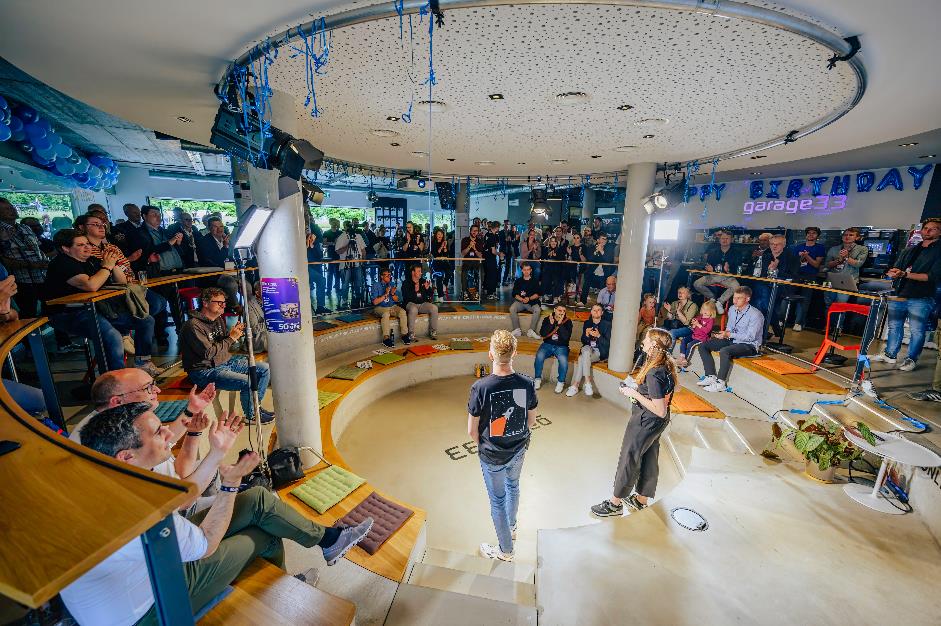 33
Universität Paderborn
Im Profil
JOINT VENTURES
C-LAB – Cooperative Computing & Communication Laboratory: Die Innovationswerkstatt von Atos und der Universität Paderborn
DMRC – Direct Manufacturing Research Center: Ein Konsortium von Industriepartner*innen und der Universität Paderborn
it‘s OWL – BMBF-Spitzencluster: Das Technologie-Netzwerk: Intelligente Technische Systeme OstWestfalenLippe mit rund 200 Partner*innen
L-LAB – Forschungskooperation in der Lichttechnik zwischen der Hella KGaA Hueck & Co., der Hochschule Hamm-Lippstadt und der Universität Paderborn
SICP – Software Innovation Campus Paderborn: Eine Kooperation der Universität Paderborn mit dem Fraunhofer-Institut für Entwurfstechnik Mechatronik (IEM) und Unternehmen der Region
34
Universität Paderborn
Im Profil
FRAUNHOFER EINRICHTUNGEN
Fraunhofer-Institut für Entwurfstechnik Mechatronik (IEM)
Paderborner Abteilung „Advanced System Engineering“ (ASE) des FhG* Instituts für Elektronische Nanosysteme (ENAS)











* Fraunhofer-Gesellschaft
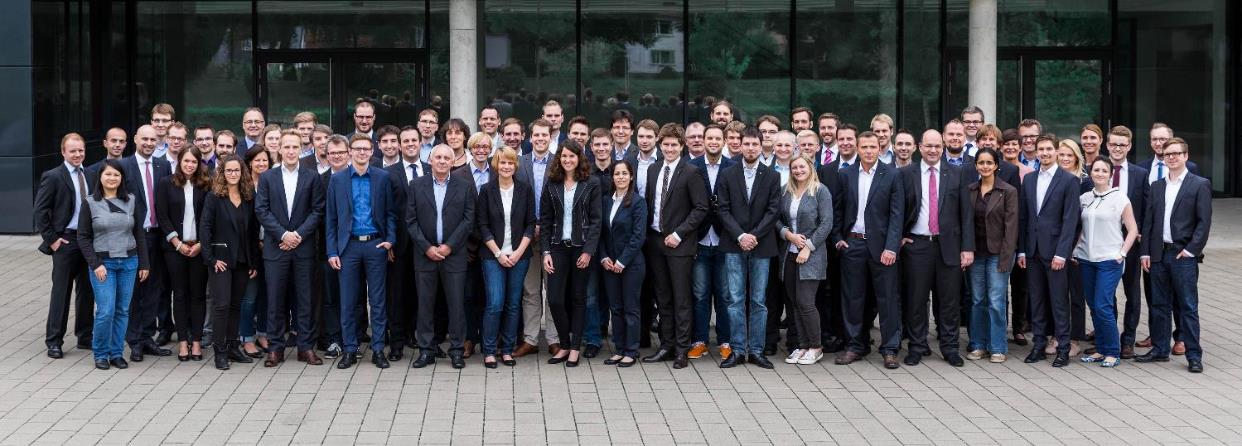 35
PADERBORN ALS
WIRTSCHAFTSSTANDORT
36
Universität Paderborn
Im Profil
PADERBORN ALS WIRTSCHAFTSSTANDORT
Exzellente Spitzenforschung und ökonomisches Wachstum prägen die Region Ostwestfalen-Lippe – kurz OWL – und machen sie damit bundesweit zu einem etablierten Wirtschafts- und Wissenschaftsstandort.

Vor allem die Forschung im Bereich High-Tech, die Förderung von Start-ups und die gute Zusammenarbeit mit regionaler, nationaler und internationaler Industrie tragen zum Status von OWL als eine der stärksten Wirtschaftsregionen Deutschlands bei. 
Als Standort zahlreicher international tätiger Global Player leistet Paderborn einen wichtigen Beitrag zu dieser Entwicklung.

Davon profitieren auch Studierende und Wissenschaftler*innen, denen sich beste Kooperationsmöglichkeiten und Karrierechancen bieten.
37
Universität Paderborn
Im Profil
DIE UNIVERSITÄT IN DER „ZUKUNFTSMEILE“ AN DER FÜRSTENALLEE
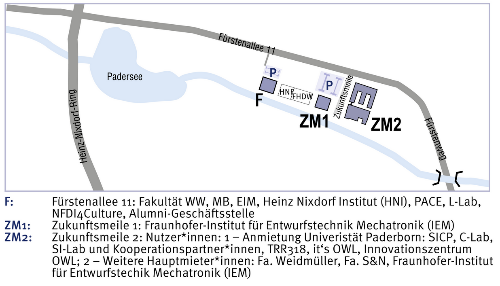 38
Universität Paderborn
Im Profil
DIE „ZUKUNFTSMEILE“ AN DER FÜRSTENALLEE
Zukunftsmeile 1: 
Fraunhofer-Institut für Entwurfstechnik Mechatronik (IEM)

Zukunftsmeile 2: Nutzer*innen
1 – Anmietung Universität Paderborn: SICP, C-Lab, SI-Lab und Kooperationspartner*innen, TRR318, it´s owl, Innovationszentrum OWL
2 – weitere Hauptmieter*innen: Fa. Weidmüller, Fa. S&N, Fraunhofer-Institut für Entwurfstechnik Mechatronik (IEM)
Zukunftsmeile 1
39
Universität Paderborn
Im Profil
TECHNOLOGIEPARK
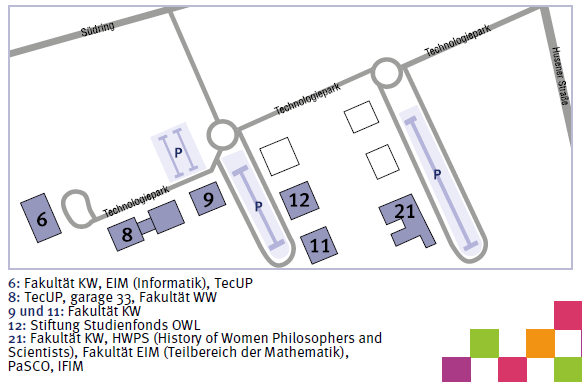 40
Universität paderborn
Im profil
GARAGE 33 – FREIRAUM FÜR GRÜNDER*INNEN UND UNTERNEHMEN
Innovationsquartier im Technologiepark
Freiraum für Gründer*innen und Unternehmen, Förderung von Start-ups
Ziel: Gründer-Ökosystem in der Region OWL, insbesondere Paderborn, stärken
Förderer*innen und Partner*innen: Universität Paderborn, TecUP – Technologietransfer & Existenzgründungs-Center, Stadt Paderborn, Wirtschaftsverein „Pader­born überzeugt“ sowie regionale Wirtschaftspartner*innen
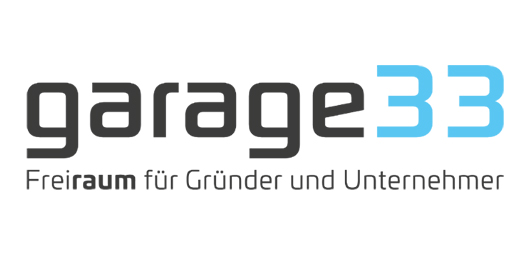 41
Universität Paderborn
Im Profil
AUSWAHL VON AUSGRÜNDUNGEN DER UNIVERSITÄT (1)
ActiDoo GmbH – Appentwicklung
AMproved GmbH – Lösungen rund um die additive Fertigung
AMENDATE GmbH – Appentwicklung für den 3D-Druck
Assemblean - Produktionsdienstleistungen
ATHENA Technologie Beratung GmbH – Technologieberatung
aXon Gesellschaft für Informationssysteme mbH – Internet-Anwendungen
BEDEM – Personaldienstleister
BotPoint UG – Beratung zum Thema Chatbots
Campus Consult e.V. – Beratung
Campus Consult Projektmanagement GmbH – Projektmanagement
Cargoboard – Logistik
Codeshield – Software
Edelsprint UG – Softwarelösung für die Planung von Scrum-Projekten
energy4ever GmbH – Solartechnik
Enervate – Baubranche 
EnVita.one GmbH – Arbeitsmedizische Plattform 
Exatrek – Softwarelösungen für Smart farming 




ESL EnergieSpeicherLösungen GmbH – Dienstleister für 
Elektromobilität
Flocess GmbH – Appentwicklung
GAUSS-LVS GmbH – Software
Heege Software GbR – Digitale Bildverarbeitung
HSM IT-Services GmbH – Oracle Consulting, Apex Entwicklung und Schnittstellendesign
iMPLI Informations-Systeme GmbH – Internetservice
Incony AG – Internetanwendungen
InnovaKom GmbH – Produktdaten- und Bildverwaltung
Intab Pro GbR – Software zur Absatzprognose für das Bäckerhandwerk
ITEK GmbH – Service Forschung, Beratung, Entwicklung & Schulung
JMU GmbH – Chemiebranche
Kaave UG – E-Commerce
KT IT Solutions Oswald & Christ GmbH – IT-Dienstleister
Langlauf Security Automation GmbH – Spitzentechnologie für die automatisierte Software-Security-Analyse
42
Universität Paderborn
Im Profil
AUSWAHL VON AUSGRÜNDUNGEN DER UNIVERSITÄT (2)
FASTEC GmbH Materialflussautomation & Produktionsmanagement – Steuerungstechnik
LEONEX Internet GmbH – IT-Dienstleister
maxcluster GmbH – Hosting-Lösungen
mechOnics AG – Linearantriebe Mikro- bzw. Nanopositionierung
MeineLinse GmbH – e-Commerce, Versandhandel
Minplex GmbH – Software
MKV Consult – Marketing
neam IT-Services GmbH – Kommunikationslösungen
nextTalents GmbH – Personaldienstleister u. Projektsupport
OctoGate IT Security Systems GmbH – IT-Sicherheit
onmado UG – Online Marketing Agentur
ORconomy GmbH – Prozessberatung
progresso group GbR – Unternehmensberatung, Prozessoptimierung
Partworks – Ersatzteillösungen für historische Oldtimer
Raynet GmbH – IT-Dienstleister
Reuse And Trade – Online-Business-Marktplatz
Schael Internet-Dienstleistungen – Internet-Dienstleistungen





SICUS GmbH – ITK-Services
Steets – innovative Gesundheitslösungen
SWS SoftWare-Systeme GmbH – Softwarelösungen
Synctive – Software
System Integration Laboratory GmbH – Systemintegrationslösungen
Tarvenkorn & Wickord Patentanwälte Partnerschaftsgesellschaft mbB –  Patentanwälte
Teamnet GmbH – Software-Entwicklung
Teburio UG – Tischreservierungssystem
The Spot Ticketing UG – App für digitales Ticketing
Unchained Robotics GmbH – Automatisierungstechnik
Vaira UG – Digitalisierung von Hausanschlussdokumentationen
VanSite – Campingplattform
vermitu GmbH – Vergleichsportal für Medienartikel
W-AYS GmbH & Co. KG – Full-Service-Partner für IT u. Organisation
wabsolute GmbH – Web-Lösungen
ÖZEL Agentur für Design und Marketing GmbH – 
Design und Marketing
43
Universitätsstadt
PADERBORN
44
Universität Paderborn
Im Profil
UNIVERSITÄTSSTADT PADERBORN
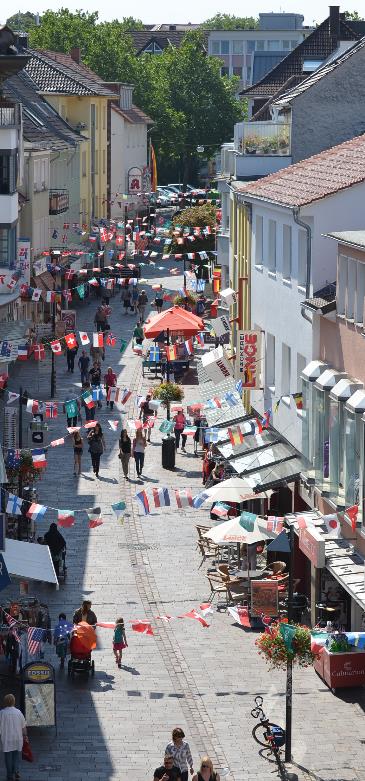 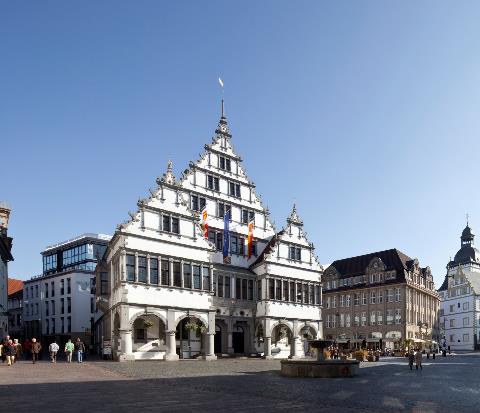 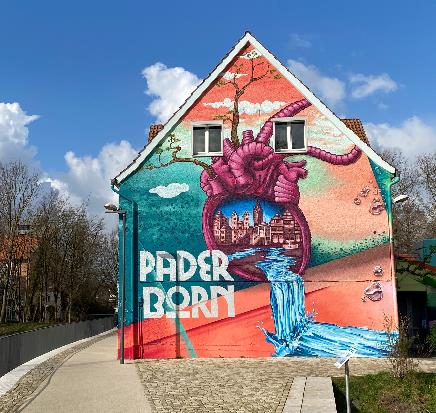 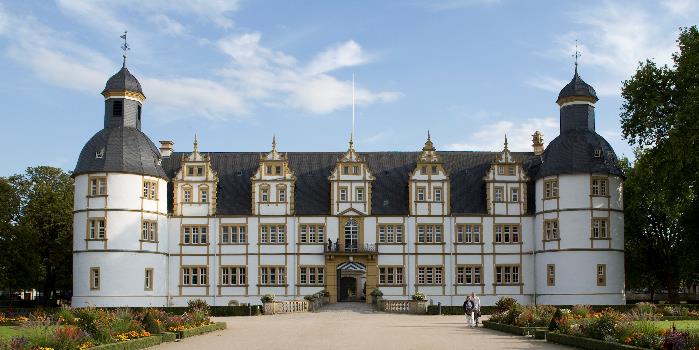 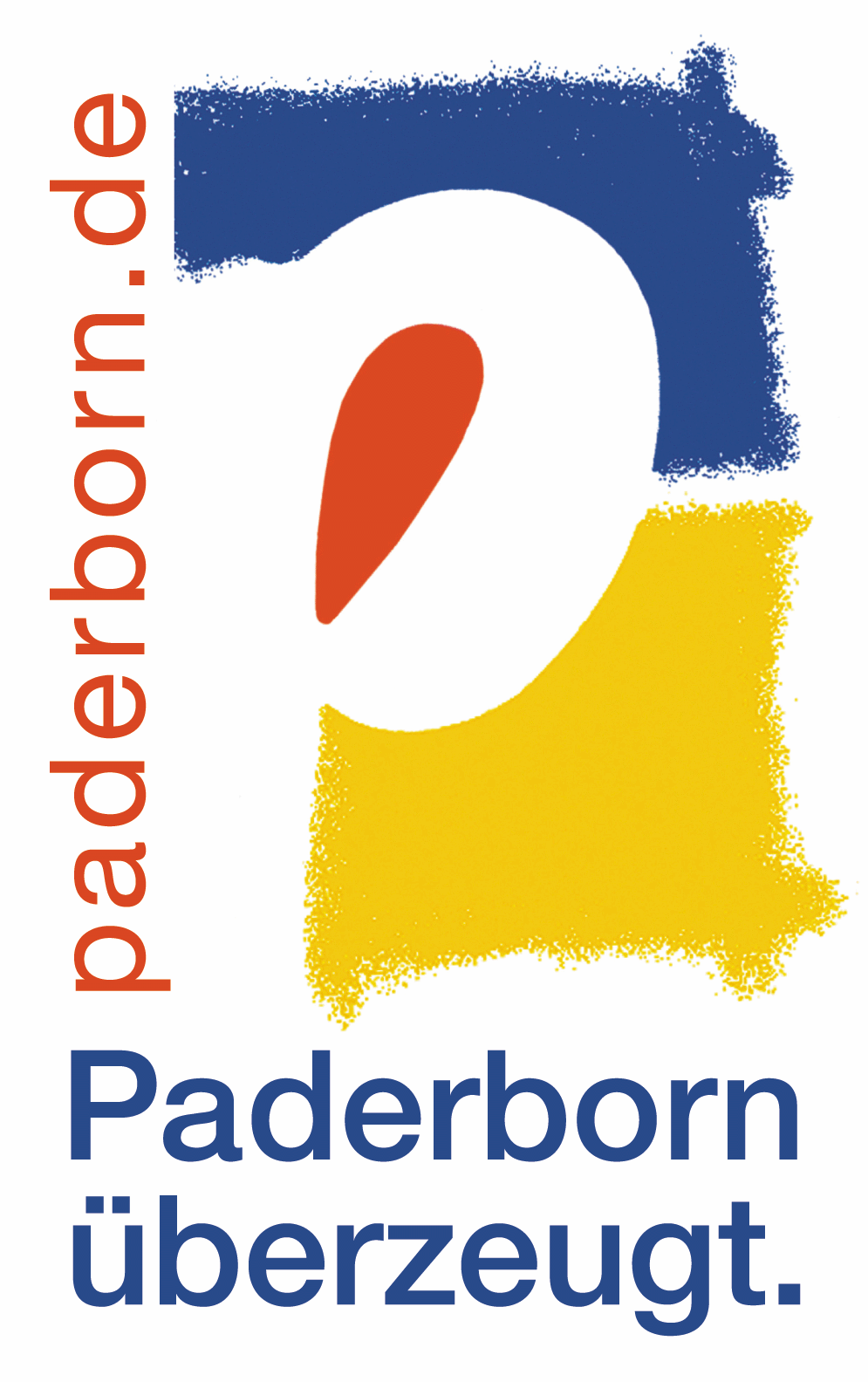 45
Fotos: Stadt Paderborn
Universität Paderborn
Im Profil
ASTA-STADTCAMPUS
Die Location der Paderborner Studierenden für Bildung, Kultur, Engagement und studentische Geselligkeit am Königsplatz 1.
Veranstaltungsfläche im sechsten Stock, auf über 600 m², im Herzen Paderborns
Sechs Büros für die Fachschaften und studentischen Initiativen der Universität Paderborn
Fläche mit großzügiger Küche und Dachterrasse für bis zu 130 Personen sowie ein Seminarraum mit 20 Plätzen
„Study Space“ im vierten und fünften Stock
Lern- und Schreibfläche: Gruppen- und Stillarbeitsräume sowie Einzelarbeitsräume auf über 850 m²
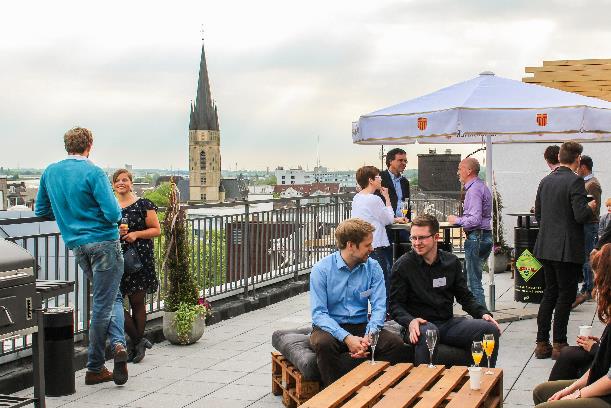 46
Universität Paderborn
Im Profil
STIFTUNG STUDIENFONDS OWL
2009 gegründete gemeinsame Stiftung der fünf Hochschulen in OWL – ein deutschlandweit einmaliges Kooperationsprojekt
Finanzielle Förderung von leistungsstarken sowie bedürftigen Studierenden: Vergabe von Deutschlandstipendien, Sozialstipendien und weiteren Stipendien
Ideelle Förderung etwa durch Workshops, Schulungen und Stipendiaten-Förderer-Treffen
Zahlreiche Förderer aus Wirtschaft, Stiftungen und weiteren Einrichtungen
2021/22 Spendengelder in Höhe von fast einer Million Euro eingeworben
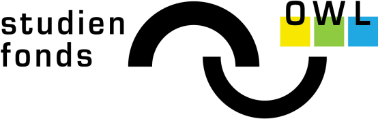 47
Universität Paderborn
Im Profil
ANGEBOTE FÜR SCHÜLER*INNEN
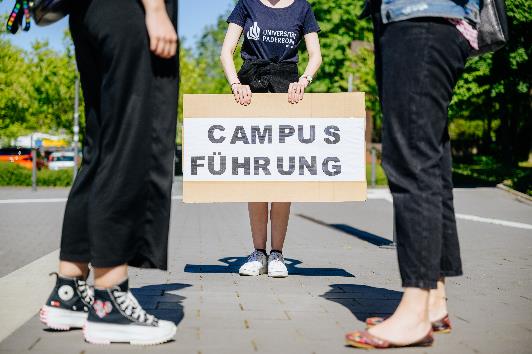 Langer Abend der Studienberatung
Infotag für Schüler*innen
Einblicke ins Physikstudium 
„SommerCamp Physik“: Physik-Schnupperstudium
„SchülerUni“: Jungstudierendenprogramm
MINT*-Nachwuchsförderung
„Frühlings- und Herbstuni“: MINT-Schnupperstudium für Schülerinnen 
„look upb“: Schülerinnen-MINT-Mentoring 
ZDI Schülerlabor coolMINT

…und viele weitere Angebote zur Studienorientierung: upb.de/studienwahlorientierung

* MINT = Mathematik, Informatik, Naturwissenschaft, Technik
** ZDI = Zukunft durch Innovation
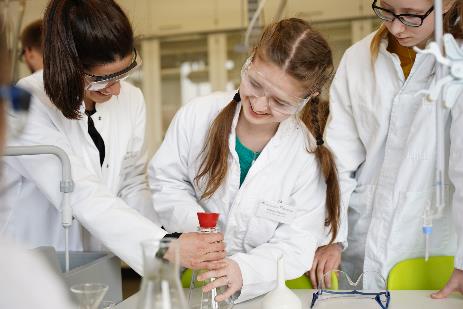 48
Netzwerke
49
Universität Paderborn
Im Profil
HOCHSCHULE FÜR MUSIK DETMOLD
Musikwissenschaftliches Seminar Detmold/Paderborn
Gemeinsame Einrichtung der Universität Paderborn und der Hochschule für Musik Detmold 
Widmet sich dem Studium und der Erforschung von Musik und Musikkultur
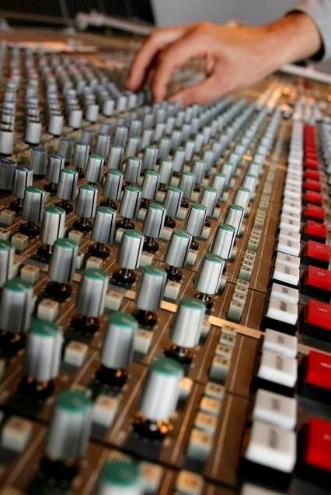 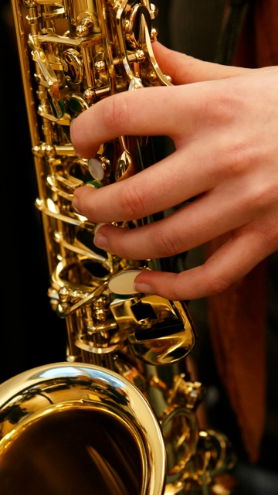 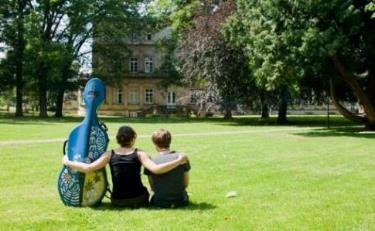 50
Universität Paderborn
Im Profil
INTERNATIONAL OFFICE
Partnerschaften mit über 215 Hochschulen in 54 Ländern bieten beste Möglichkeiten für ein Austauschstudium
Rund 12 Prozent ausländische Studierende an der Universität
Das International Office im Web: upb.de/studium/international-office
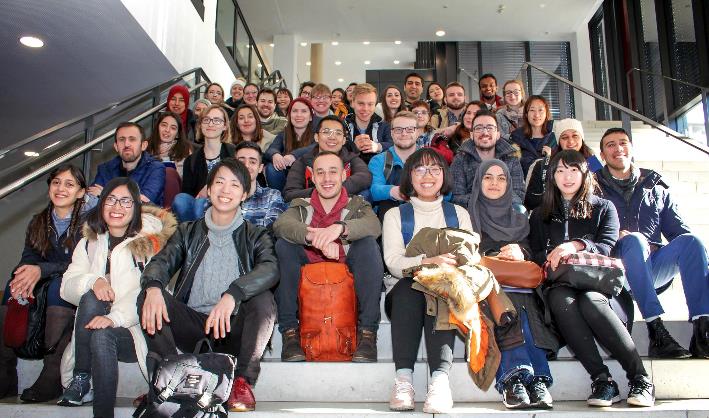 51
Universität Paderborn
Im Profil
ALUMNI-NETZWERKE DER UNIVERSITÄT
Die UPB erleben und sich engagieren: Netzwerke halten Kontakt zu Ehemaligen
Zentral, dezentral und international: Die Alumni-Netzwerke engagieren sich für alle Ehemaligen, die sich gerne an ihre Zeit an der Uni erinnern, weiterhin über das Campus-Leben auf dem Laufenden bleiben und sich für die Studierenden und die UPB einsetzen möchten. 

In den Netzwerken sind ehemalige Studierende, Professor*innen sowie Mitarbeitende der Fakultäten, Institute, Departments und Einrichtungen aktiv. Infos: www.upb.de/alumni  

Ziele:
🎓 Verbundenheit und Identifikation mit der UPB fördern

🎓 Alumni-Wissen an Studierende weitergeben

🎓 Partner*innen in Praxis und Wissenschaft gewinnen
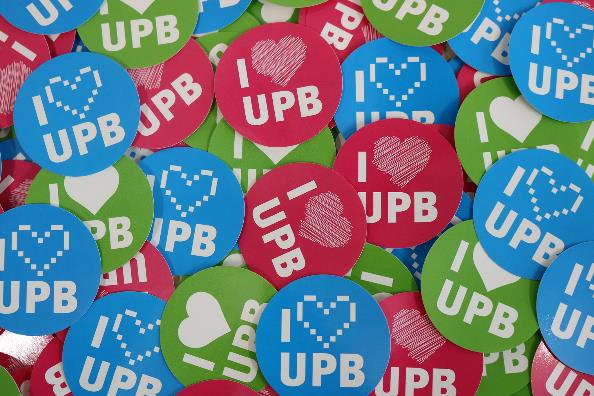 52
Universität Paderborn
Im Profil
STABSSTELLE INTERNATIONAL RELATIONS
Strategischer Auf- und Ausbau der internationalen Beziehungen
Organisation und Durchführung zentraler internationaler Projekte
Welcome Services zur praktischen Unterstützung internationaler Forschender und internationaler Mitarbeitender
Auf- und Ausbau der internationalen Alumni-Arbeit
Kommunikation von zentralen Internationalisierungsmaßnahmen
Weitere Informationen: upb.de/international-relations
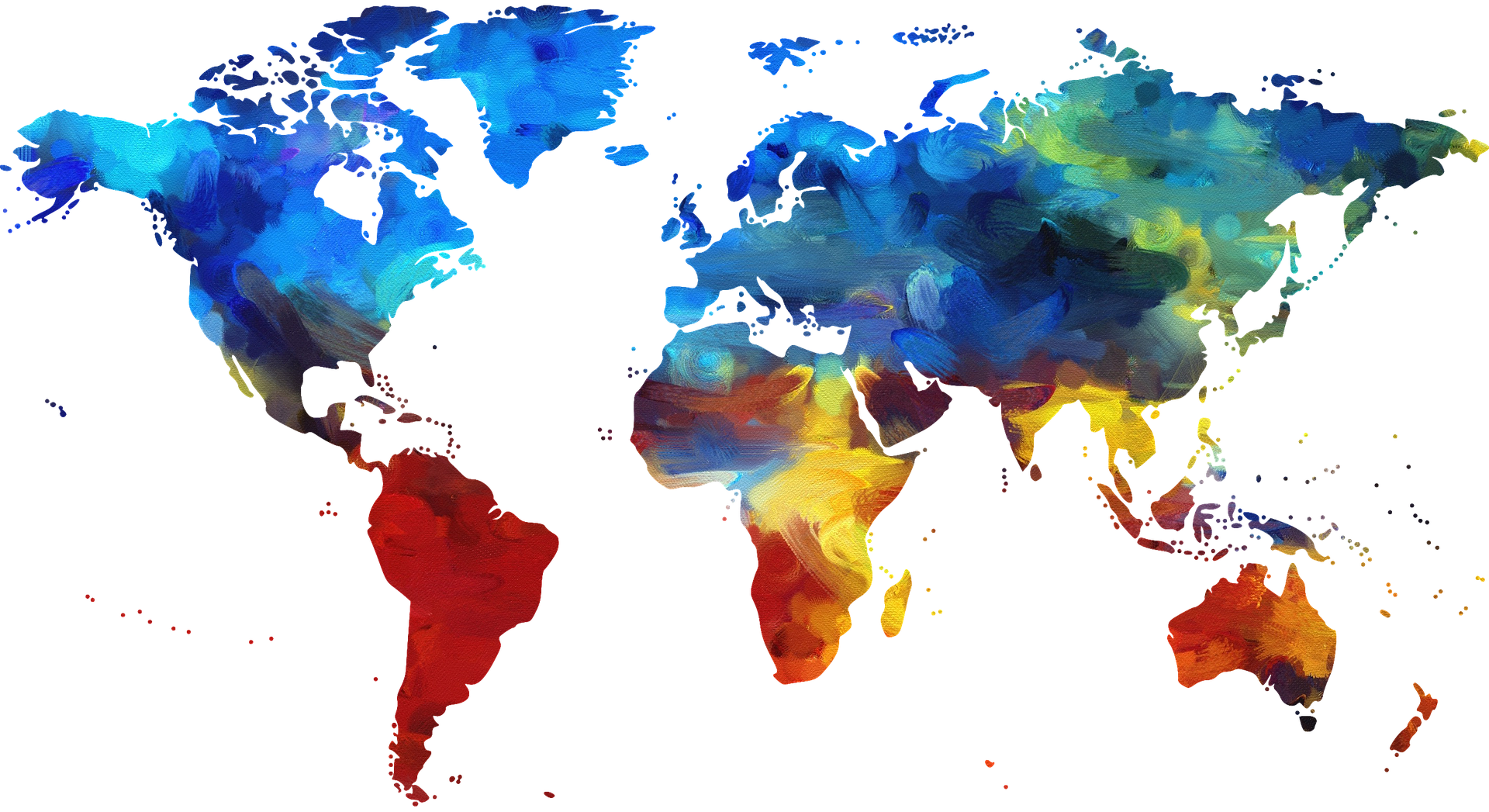 53
Universität Paderborn
Im Profil
WELCOME SERVICE FÜR INTERNATIONALE WISSENSCHAFTLER*INNEN UND MITARBEITENDE
Der Welcome Service unterstützt und berät internationale Wissenschaftler*innen und Mitarbeiter*innen vor, während und nach ihrem Aufenthalt an der Universität Paderborn
Beratung und Unterstützung von internationalen (Gast-)Wissenschaftler*innen und Mitarbeiter*innen
Administrative Unterstützung von Gastgeber*innen
Webseite mit detaillierten Informationen rund um das Leben und Arbeiten in Paderborn
Vernetzungsangebote
Newsletter
Weitere Informationen: 
upb.de/internationale-wissenschaftler*innen
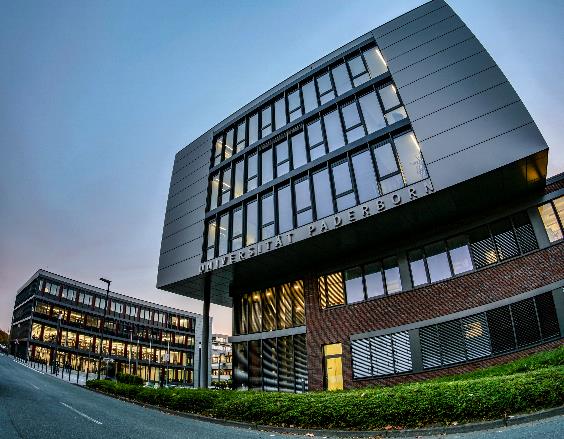 54
Universität Paderborn
Im Profil
CAMPUS OWL
Zusammenschluss der fünf staatlichen Hochschulen in Ostwestfalen-Lippe mit einem Verbindungsbüro in New York
Campus OWL
Anfang 2016 gegründet von den Universitäten Bielefeld und Paderborn, der Fachhochschule Bielefeld, der TH Ostwestfalen-Lippe und der Hochschule für Musik Detmold
Bietet Rahmen für Kooperationsprojekte
Erhöht die Sichtbarkeit der Wissenschaftsregion Ostwestfalen-Lippe, vor allem in den Bereichen Forschung, Transfer, Internationalisierung und Digitalisierung
Verbindungsbüro in New York
Bewirbt Studien- und Forschungsmöglichkeiten
Fördert die Zusammenarbeit mit nordamerikanischen Partnerinstitutionen
Dient als Serviceeinrichtung und Anlaufstelle für Studierende, Wissenschaftler*innen, Gründer*innen und Verwaltungs-mitarbeiter*innen aus den OWL-Hochschulen und Nordamerika
Weitere Informationen: www.campus-owl.org/
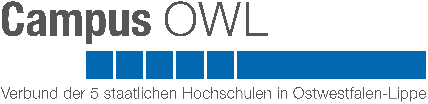 55
EINDRÜCKE
VOM CAMPUS
56
Universität Paderborn
Im Profil
IMPRESSIONEN
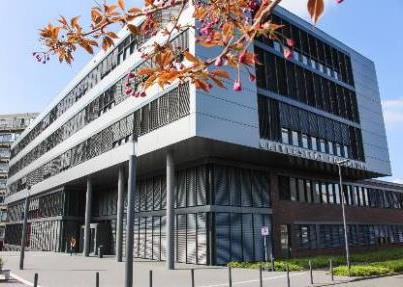 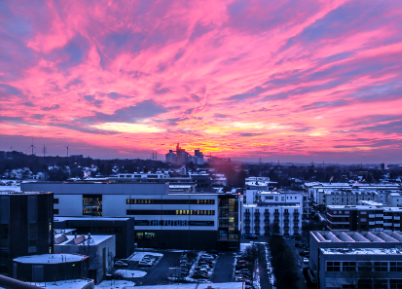 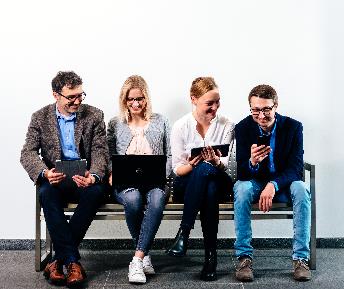 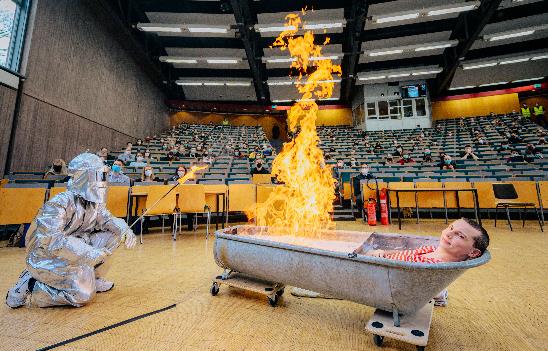 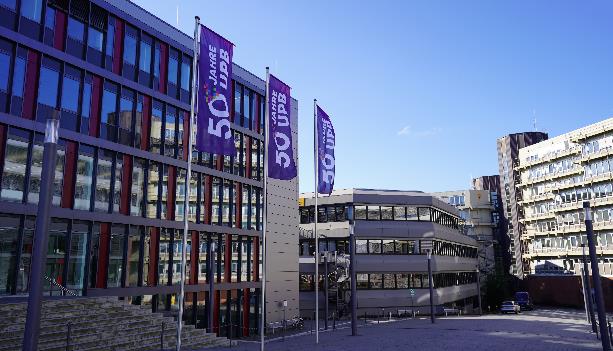 57
Universität Paderborn
Im Profil
HOCHSCHULSPORT UND GESUNDE HOCHSCHULE
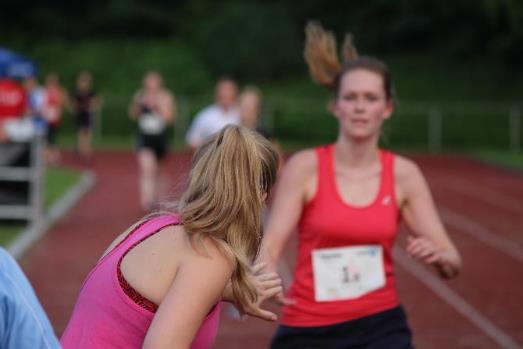 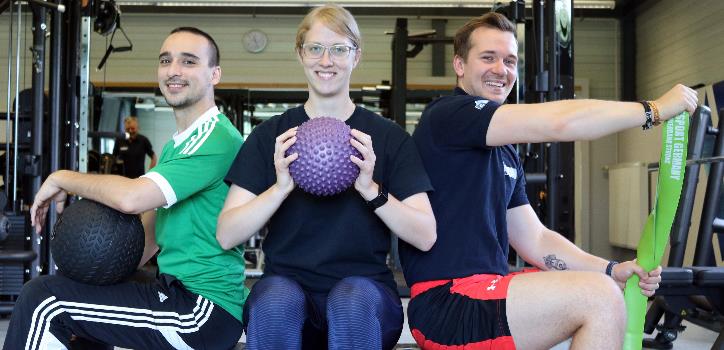 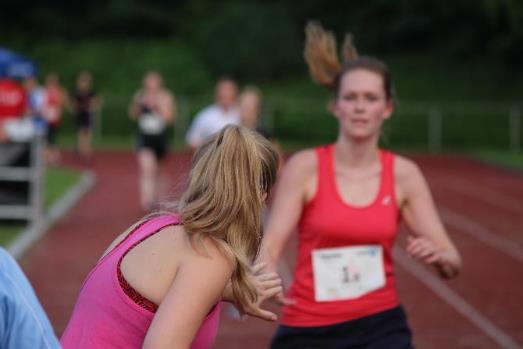 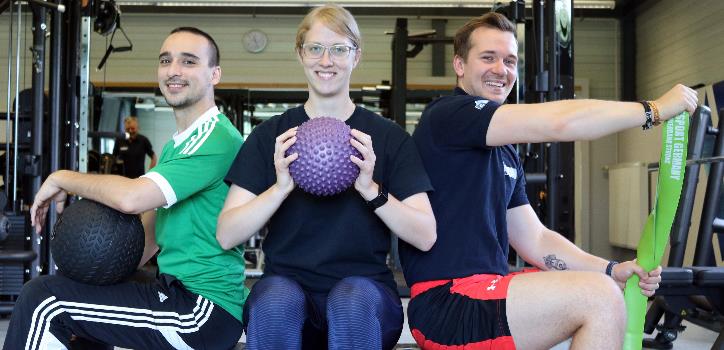 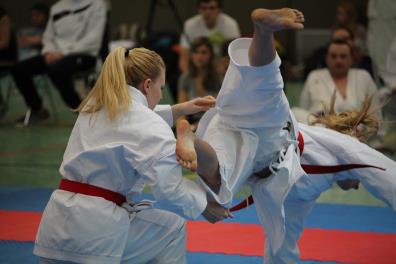 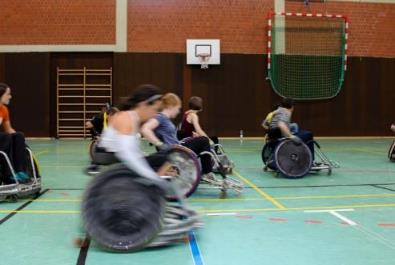 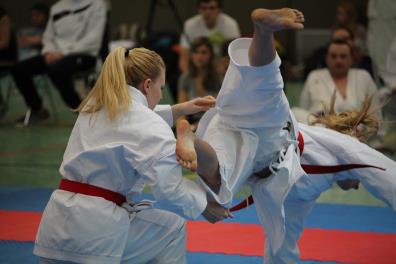 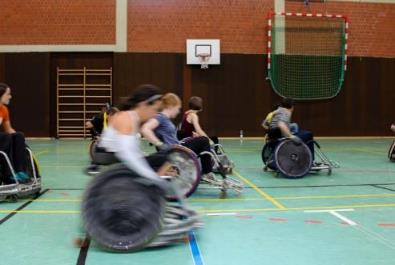 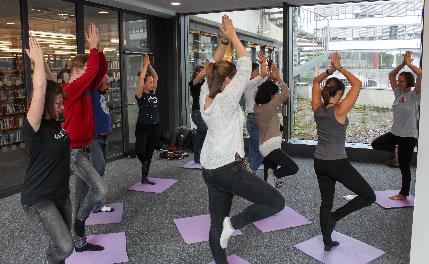 58
Universität Paderborn
Im Profil
KULTURANGEBOTE AUF DEM CAMPUS
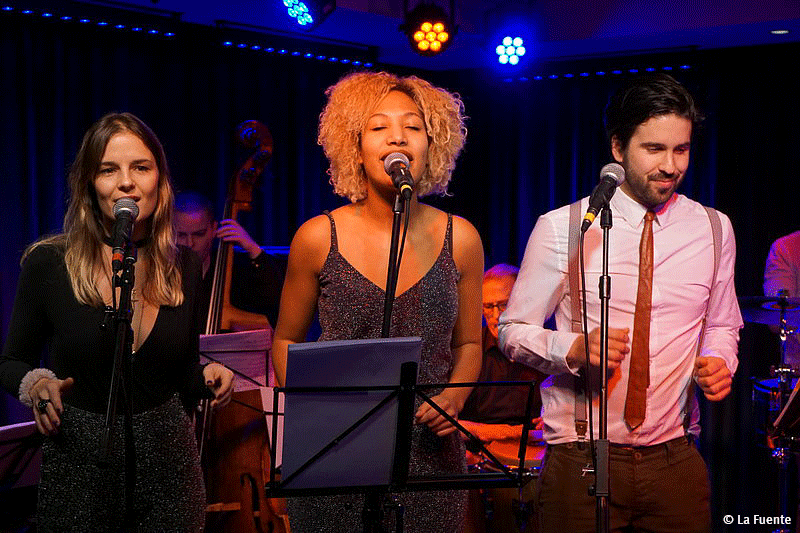 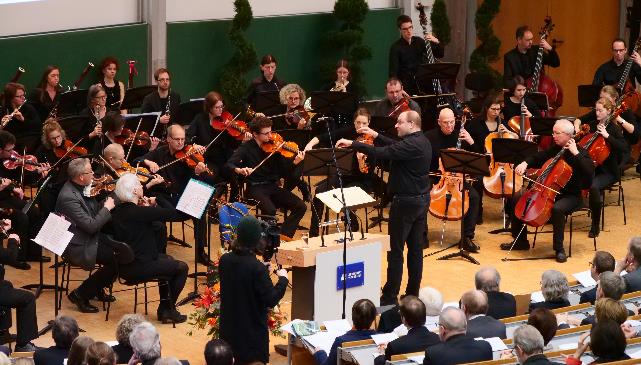 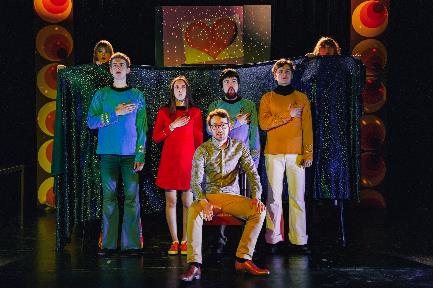 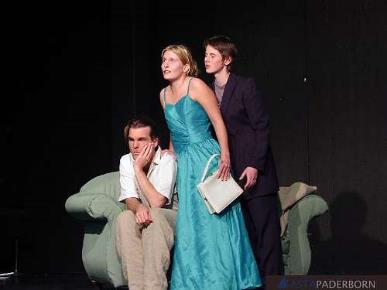 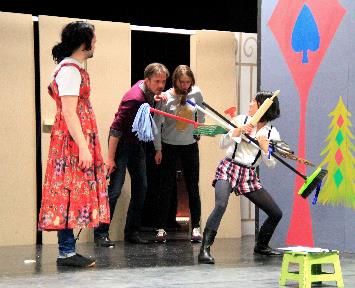 59
Universität Paderborn
Im Profil
GASTRONOMISCHE EINRICHTUNGEN
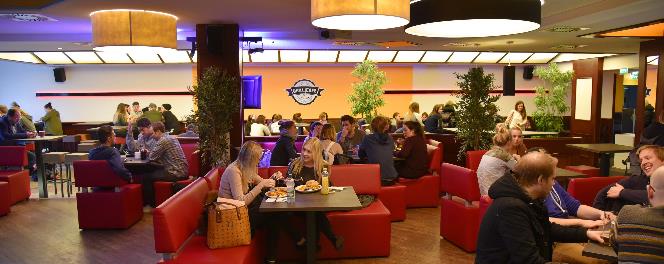 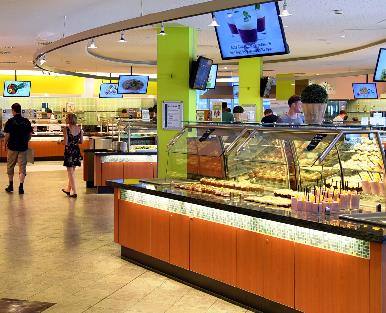 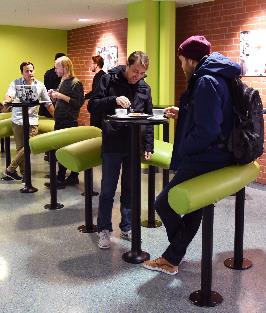 60
Universität Paderborn
Im Profil
ASTA-SOMMERFESTIVAL
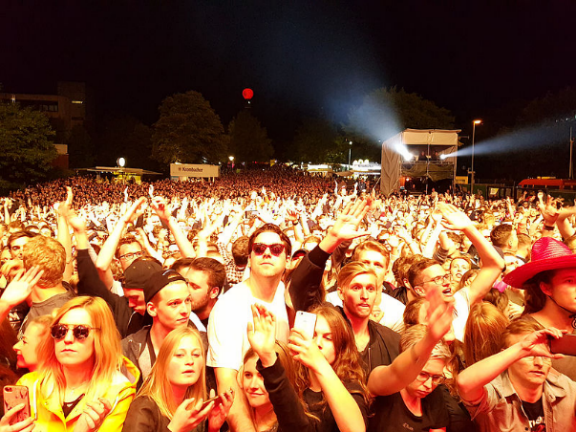 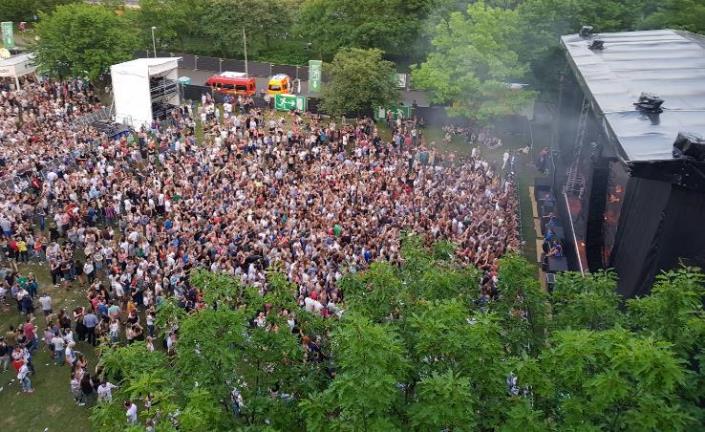 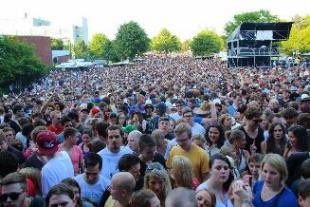 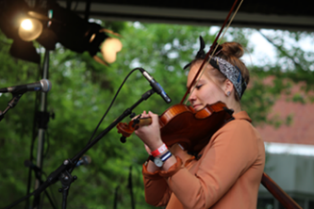 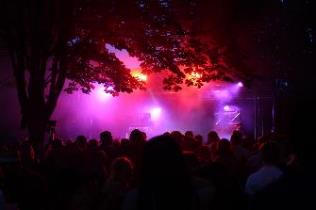 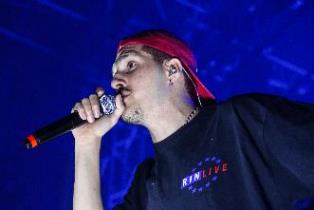 61
Universität paderborn
Im profil
IMPRESSUM
Hrsg.: Universität Paderborn
Redaktion: Stabsstelle Presse, Kommunikation und Marketing
Stand: Juli 2022
62